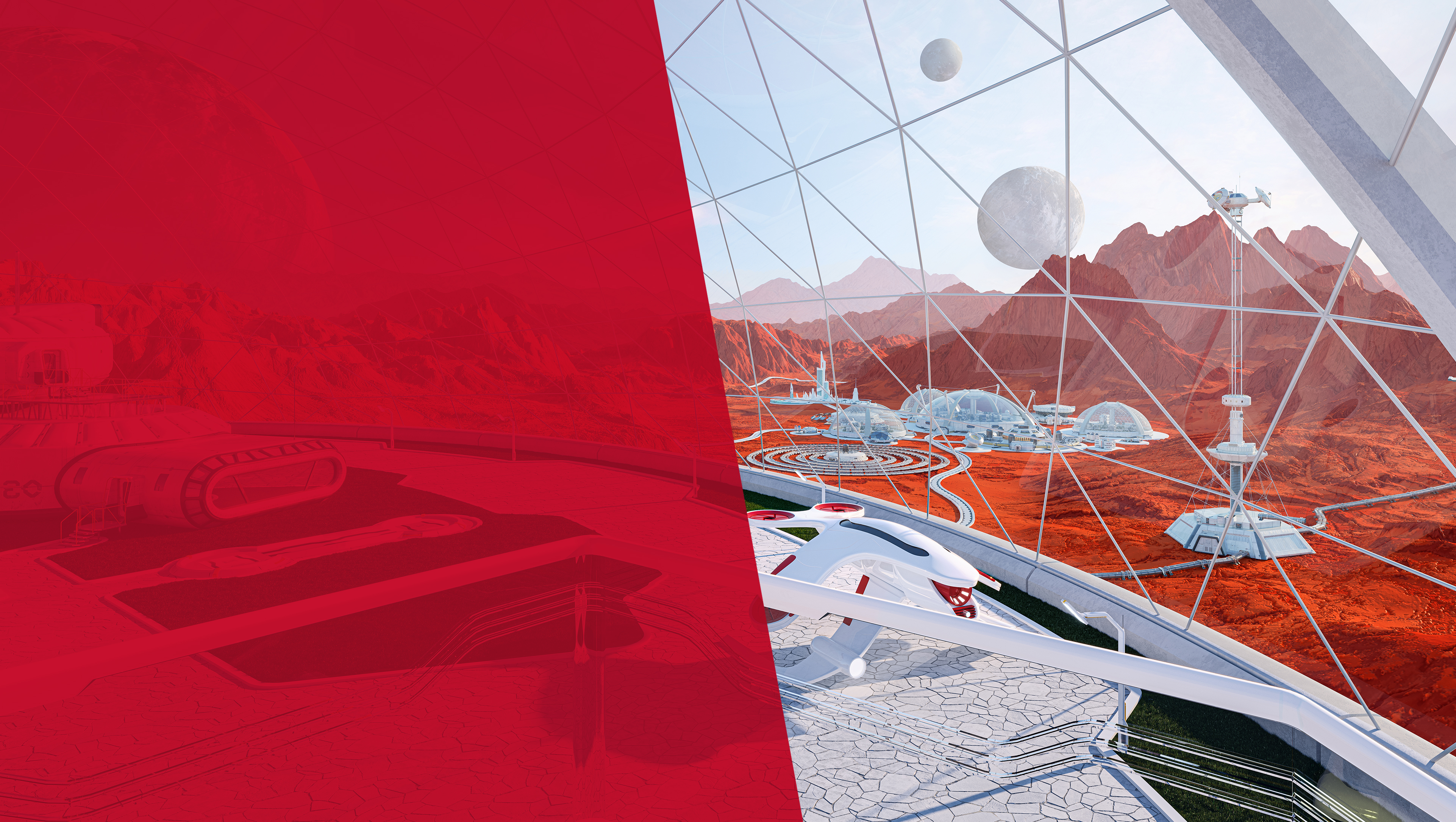 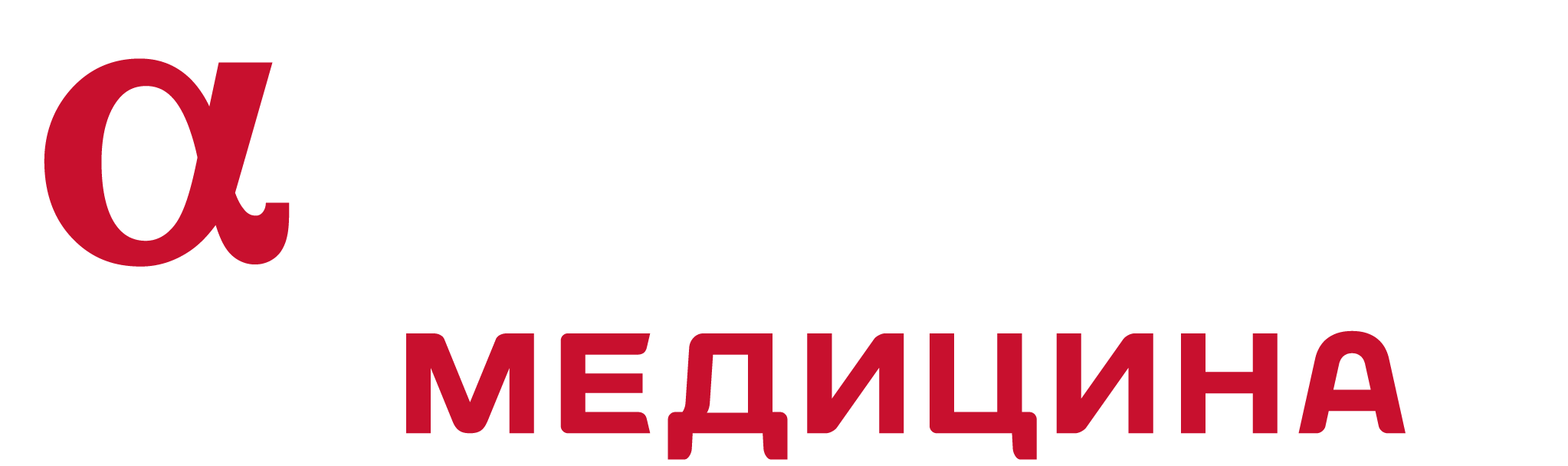 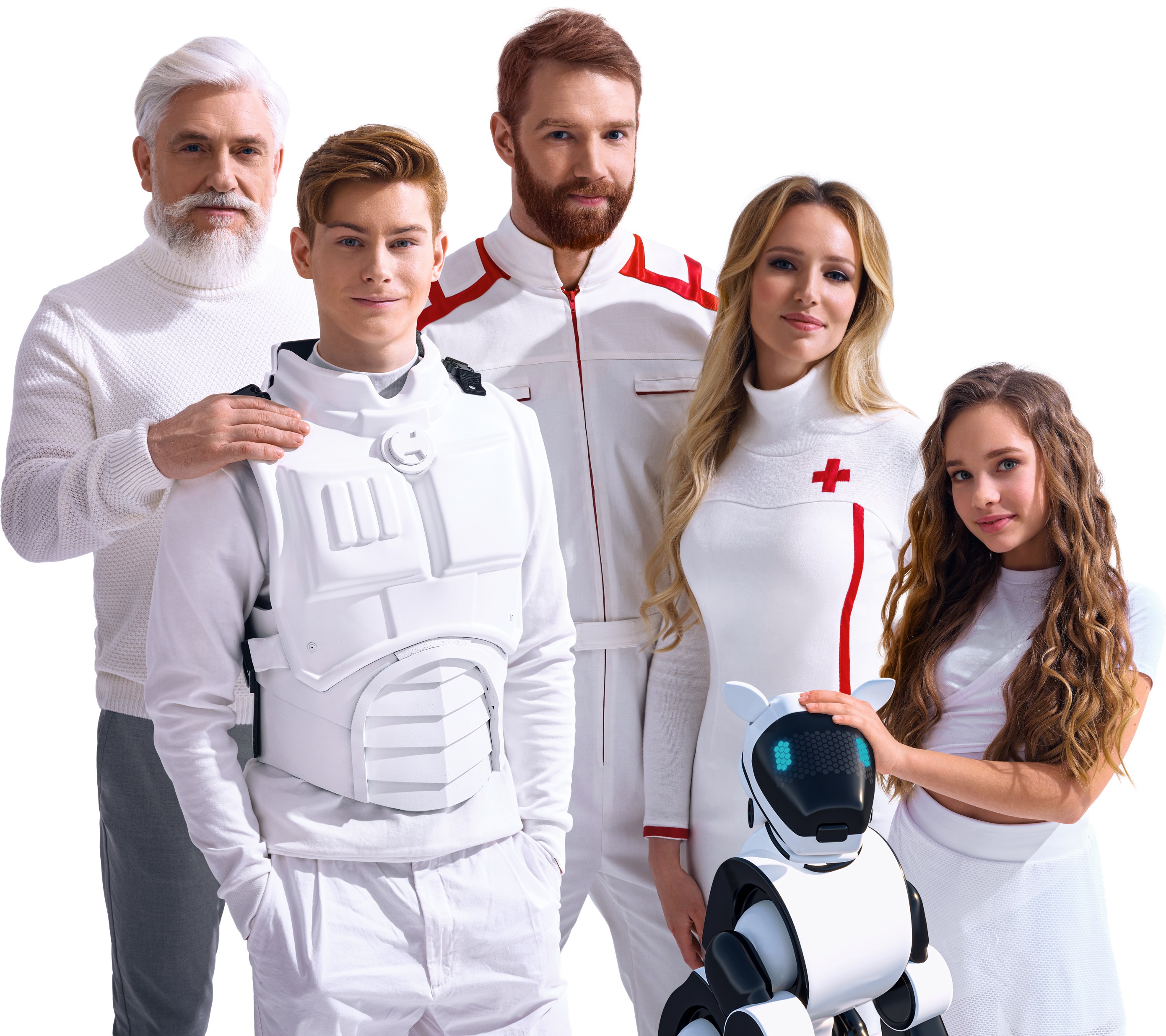 Программы ДМС
Годовые программы добровольного медицинского страхования для ФЛ
Почему ДМС набирает популярность?Оценка удовлетворенности пациентов медицинской помощью по ОМС
Россияне, которые сталкивались с необходимостью получения медпомощи по ОМС, скорее недовольны тем, как работает российская система бесплатной медицины.
Претензии со стороны пациентов оказались связаны с невыстроенной «маршрутизацией» и получением качественной медпомощи
56,3% опрошенных сообщили, что были вынуждены ждать скорую больше 20 минут
По результатам исследования
Только 2,3% пациентов 
заявили об удовлетворенности помощью по ОМС
38,5% респондентов пожаловались на проблемы с оказанием помощи в стационарах
* Исследование провели в октябре Всероссийский союз пациентов (ВСП) и центр «Социальная механика». Оно проходило в формате онлайн-анкетирования при участии 1452 пациентов из 76 регионов России.
Проблемы медицины в России
* По данным опроса проведенного в закрытом профессиональном сообществе «Врачи РФ» (объединяет 650 000 специалистов здравоохранения с медицинским образованием)
Наше предложение
Проблемы
Решение
Более часа в очереди в травмпункте
Сокращение привычного ДМС
Получать медицинскую помощь можно только в том учреждении, к которому вы прикреплены
Без направления от терапевта нельзя попасть к нужному специалисту
Процедура сдачи анализов занимает слишком много времени
Дефицит медицинских кадров. 
Перераспределение медицинского финансирования на борьбу с CoVid.
Стоимость разового визита к профильному специалисту на платной основе от 1,5-5 тыс. руб.
Программы для оказания экстренной медицинской помощи в коммерческих ЛПУ при травме + денежная выплата
PROДвижение
Программы по оказанию онлайн консультаций с врачами и прохождением базового  лабораторного обследования
АльфаТелемед
Программы с очными визитами к узкопрофильным специалистам, прохождением профилактического обследования и лечением выявленных заболеваний
АльфаБудущее
Программы по оказанию поликлинической, стоматологической помощи и помощи на дому
Программы ДМС
Сравнение программ
1 - Чекап - общая проверка здоровья. Включает профилактический медицинский осмотр и дополнительные обследования для выявления хронических заболеваний и риска их развития
2 - В зависимости от выбранной программы
3 - В случае выявления заболевания
4 - Стоимость указана на программу Лайт в Клинике «МЕДСИ» для Москвы и МО
География действия программ
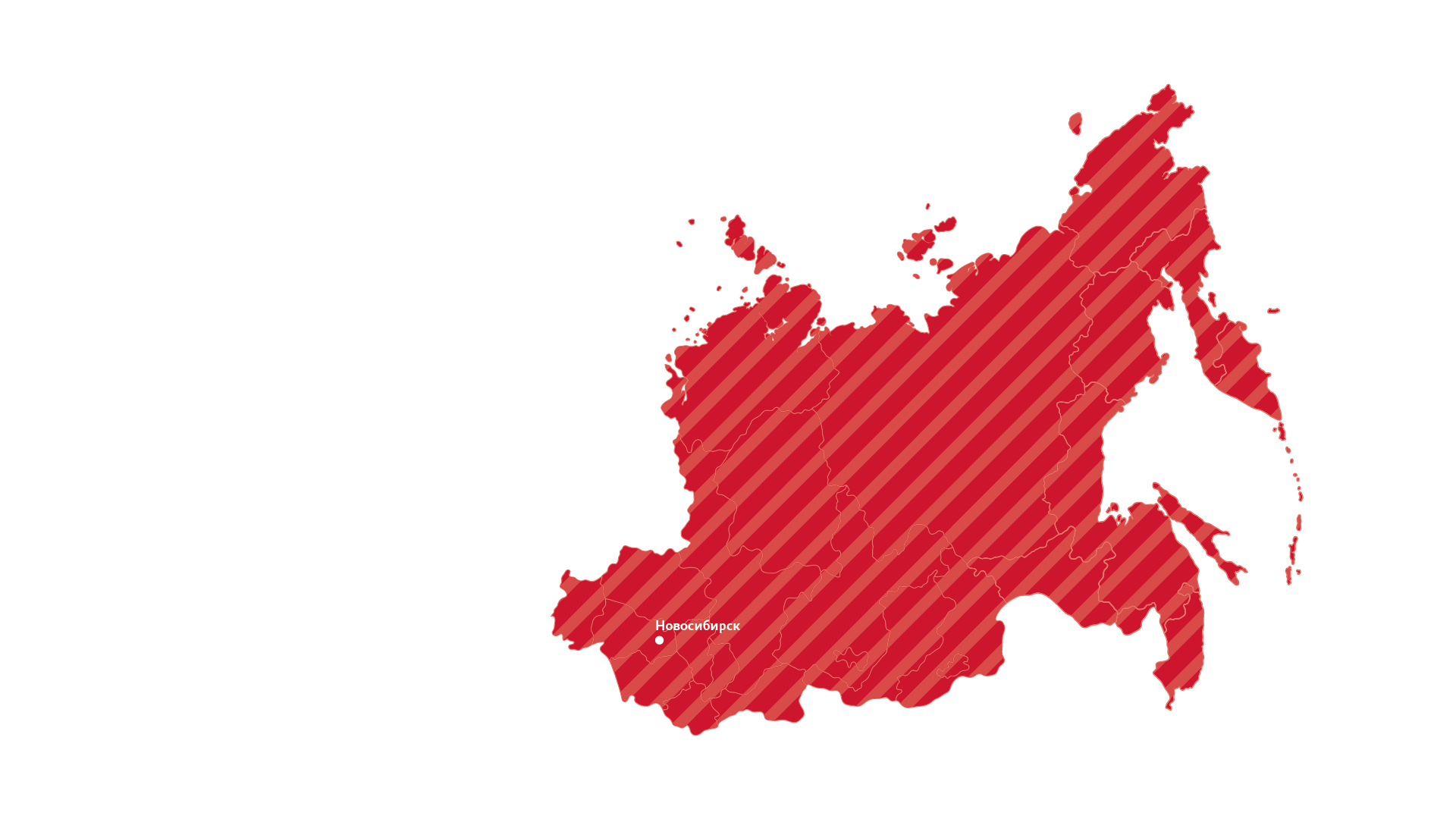 По всей России действуют коробочные программы
PROДвижение Лайт	2 500 руб.
PROДвижение (спорт)	5 500 руб.
АльфаТелемед             	2 500 руб. 
АльфаТелемед ВИП      	10 000 руб. 
АльфаБудущее 	15 000 руб.
АльфаБудущее + 	25 000 руб.
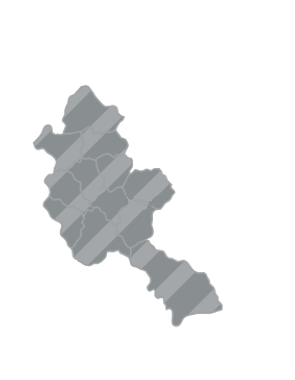 Тула
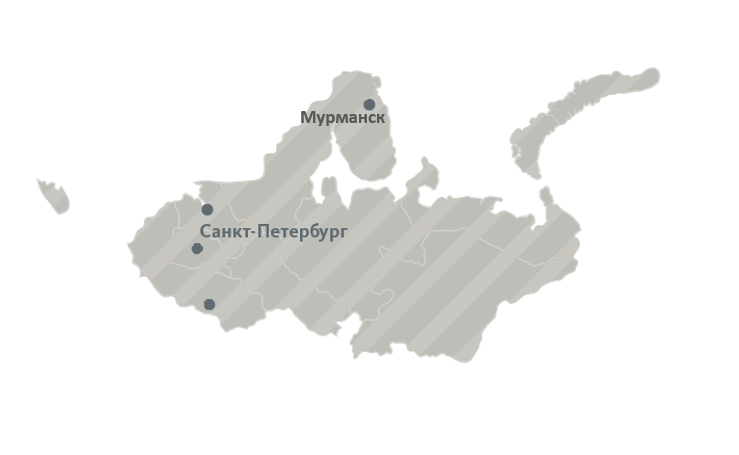 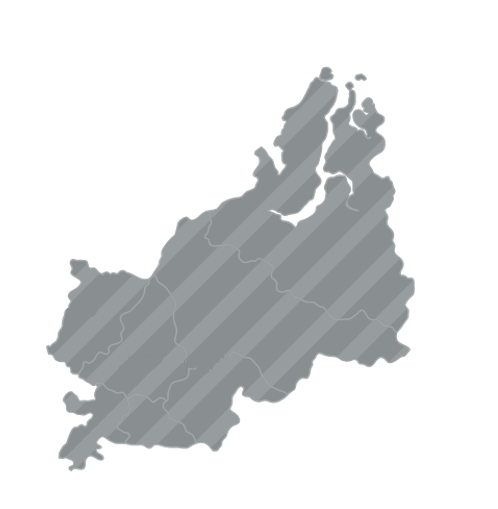 17
Городов, в которых доступна предоплатная программа ДМС
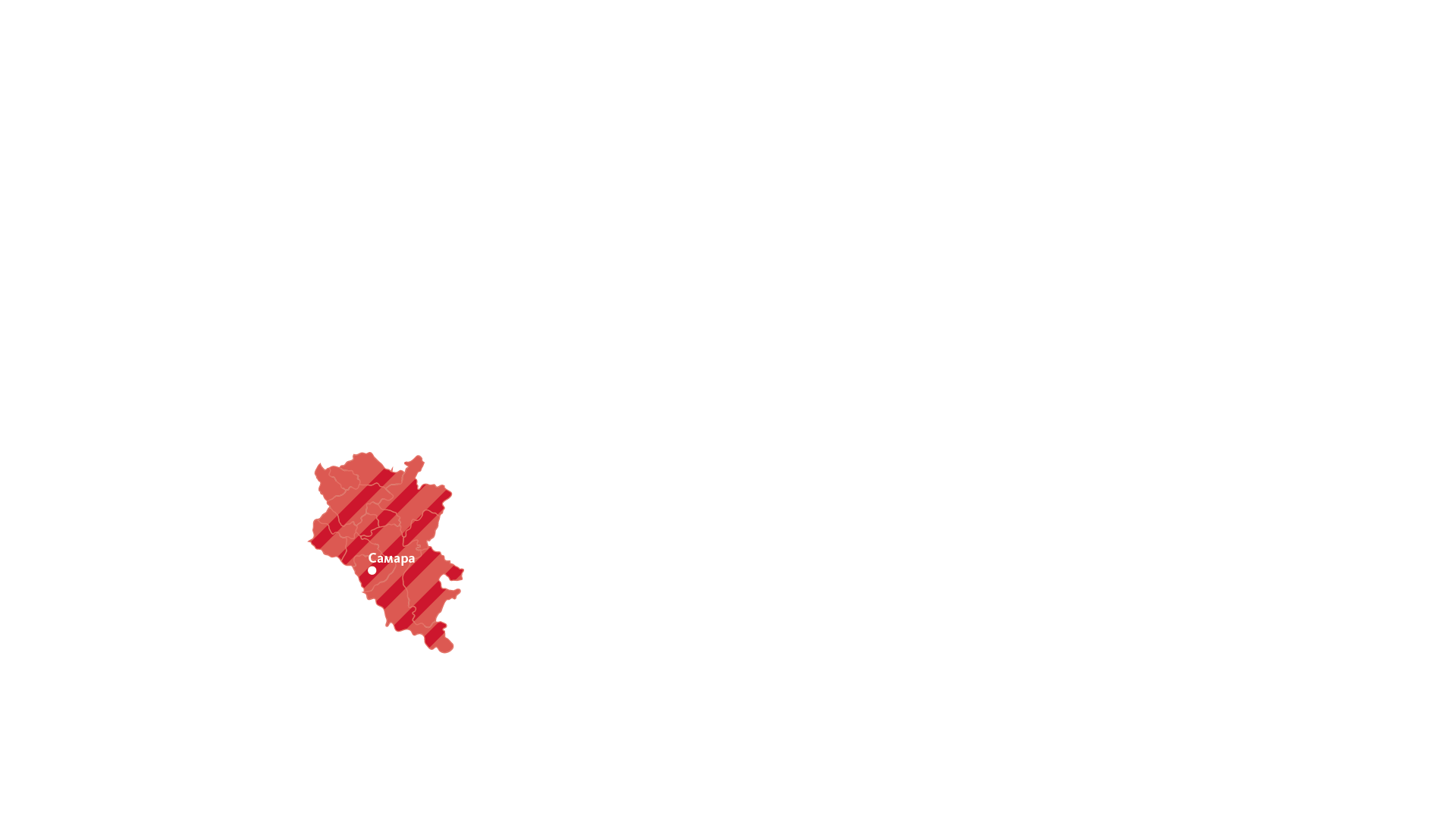 Ярославль
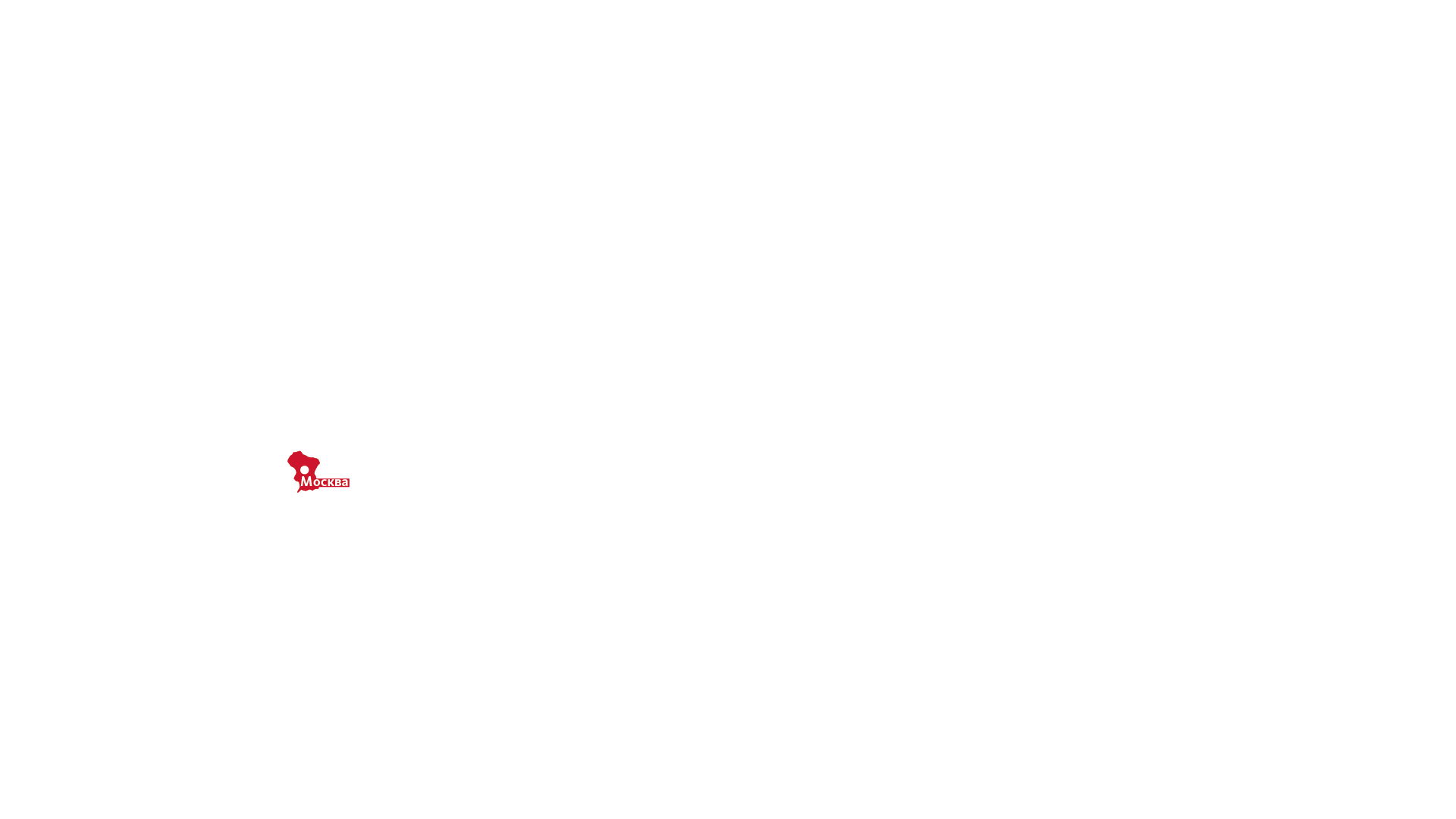 Киров
Нижний Новгород
Пермь
Чебоксары
Ижевск
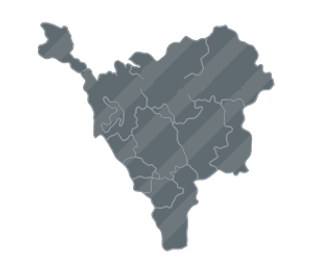 Тюмень
Челябинск
Красноярск
Иркутск
Владивосток
PROДвижение
Программа гарантирует оказание оперативной медицинской помощи и получение финансовой поддержки при наступлении травмы в результате несчастного случая.

Также есть возможность подключения расширения на занятие спортом.
*При наличии возможности организации вызова Скорой медицинской помощи в регионе обращения
Опция вызова частной скорой МП отсутствует в: Кировской области, респ. Мордовия, респ. Чувашия, респ. Удмуртия, Свердловской обл., гор. Магнитогорск, Пермской обл., Тюменской обл., Читинской обл., гор. Барнацл, Хабаровской обл., гор. Владивосток., АС-Коми, респ. Карелия, Мурманская обл., гор. Великий Новгород
АльфаТелемед
Покрытие
Срочные и плановые консультация врача терапевта без ограничения по количеству обращений
Дистанционное наблюдение за состоянием здоровья пациента
Самостоятельный выбор врача по его анкетным данным и расписанию
24/7, 365 дней из любой точки мира
Хранение и просмотр консультаций и заключений врачей
Программа доступна для всех. В том числе для людей, с ограниченными возможностями
Телемедицина
дистанционное наблюдение за состоянием здоровья пациента
выдача медицинских заключений
консультации врачей следующих специальностей с применением телемедицинских технологий: терапевт, педиатр, гинеколог, генетик, диетолог, анестезиолог-реаниматолог, андролог, врач общей практики, врач спортивной медицины, инфекционист, отоларинголог, офтальмолог, кардиолог, колопроктолог, косметолог, трихолог, невролог, онколог, ревматолог, аллерголог, профпатолог, сексолог, гастроэнтеролог, гематолог, дерматовенеролог, эндокринолог, травматолог-ортопед, уролог, хирург, стоматолог, маммолог, нефролог, физиотерапевт, флеболог, фтизиатр.;
АльфаТелемед ВИП
Покрытие
Срочные и плановые консультация врача терапевта без ограничения по количеству обращений
Дистанционное наблюдение за состоянием здоровья пациента
Самостоятельный выбор врача по его анкетным данным и расписанию
24/7, 365 дней из любой точки мира
Хранение и просмотр консультаций и заключений врачей
Сдача базового списка анализов
Программа доступна для всех. В том числе для людей, с ограниченными возможностями
Сдача базового списка анализов
дистанционное наблюдение за состоянием здоровья пациента
выдача медицинских заключений
лабораторная диагностика: общий анализ крови, СОЭ, глюкоза, общий анализ мочи, общий холестерин, мочевина, креатинин, тиреоглобулин (ТГ), АЛТ, АСТ, общий билирубин, прямой билирубин, забор крови.
АльфаБудущее
Программа дает возможность пройти комплексную оценку здоровья, включая узкопрофильное обследование с целью лечения выявленных заболеваний
АльфаБудущее
Как работает программа
Одно узкопрофильное профилактическое обследование по направлению:
урология/гинекология
кардиология
гастроэнтерология 
неврология 
Дерматология
эндокринология
Базовое профилактическое обследование общего состояния здоровья и консультацию врача терапевта
Медицинские услуги и что в них входит
Телемедицина
консультации дежурных врачей (акушер-гинеколог, терапевт, педиатр) 24/7 – без ограничений 
консультации узкопрофильного врача в соответствии с выбранным узкопрофильным блоком
консультации психолога
безлимитные консультации врачей сети клиник Мать и дитя по вопросам: планирования ребенка, подготовка к беременности и пр.
Профилактическое обследования
прием и консультация врачей
лабораторная и инструментальная диагностика в зависимости от выбранного блока
Сервисные услуги
телефонный медицинский пульт 24/7
организация медицинских услуг, сопровождение и курирование на протяжении всего курса лечения
о наличии государственных и коммерческих медицинских учреждений того или иного профиля в регионе/городе по запросу клиента; 
по вопросам действующего законодательства об охране здоровья граждан в Российской Федерации, связанных с получением медицинской помощи, в рамках программ государственных гарантий бесплатного оказания гражданам медицинской помощи, в части, связанной со страховым случаем
АльфаБудущее +
Программа дает возможность пройти комплексную оценку здоровья, включая узкопрофильное обследование с целью лечения выявленных заболеваний
АльфаБудущее +
Как работает программа
Одно узкопрофильное профилактическое обследование по направлению:
урология/гинекология
кардиология
гастроэнтерология 
неврология 
Дерматология
эндокринология
Базовое профилактическое обследование общего состояния здоровья и консультацию врача терапевта
Лечение заболевания, выявленного в результате обследования впервые выявленных заболеваний
Медицинские услуги и что в них входит
Профилактическое обследования
прием и консультация врачей
лабораторная и инструментальная диагностика в зависимости от выбранного блока

Медицинские услуги с целью лечения 
поликлиническая помощь, включая лабораторную и инструментальную диагностику
услуги стационара одного дня: диагностика, лабораторные и инструментальные исследования;
хирургические и  лечебные манипуляции; наблюдение в послеоперационной палате или палате интенсивной терапии
Сервисные услуги
телефонный медицинский пульт 24/7
организация медицинских услуг, сопровождение и курирование на протяжении всего курса лечения
Организация медицинской транспортировки от дома до медицинского учреждения и обратно (по согласованию)
проживание в гостинице 3* в случае если в районе проживания не оказываются необходимые медицинские услуги
Телемедицина
консультации дежурных врачей (акушер-гинеколог, терапевт, педиатр) 24/7 – без ограничений 
консультации узкопрофильного врача в соответствии с выбранным узкопрофильным блоком
консультации психолога
безлимитные консультации врачей сети клиник Мать и дитя по вопросам: планирования ребенка, подготовка к беременности и пр.
Программы ДМС. Москва и Московская область
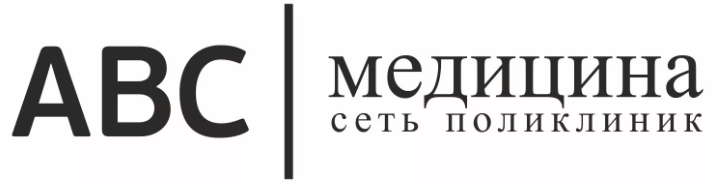 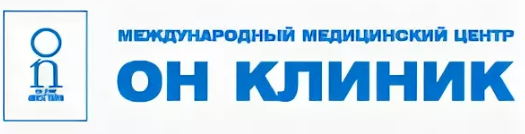 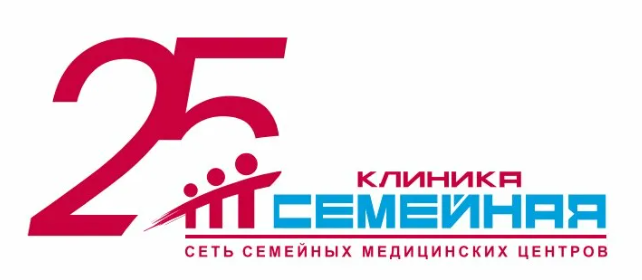 ВНИМАНИЕ!  В  случае  отправки  клиенту оставь только слайд с нужным регионом, не забудь удалить ненужные слайды с чужими  регионами
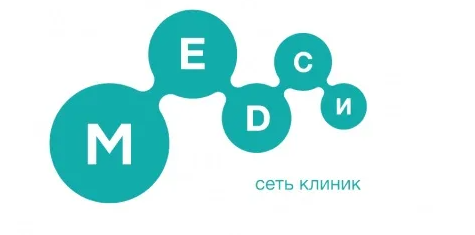 П – поликлиническая помощь
ПВ – поликлиническая помощь, вызов врача на дом
ПСВ – поликлиническая помощь, вызов врача на дом, стоматология

Медицинские услуги доступны в зависимости от региона (уточните у Вашего агента) Стоматологическая помощь доступна только при оформлении поликлинической помощи
Сибирь и Дальний Восток
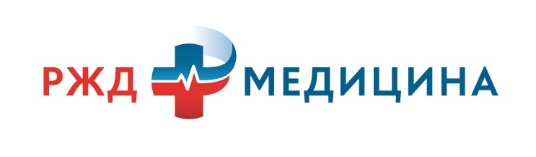 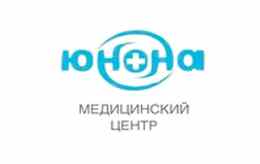 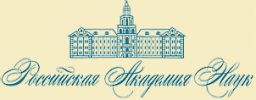 ВНИМАНИЕ!  В  случае  отправки  клиенту оставь только слайд с нужным регионом, не забудь удалить ненужные слайды с чужими  регионами
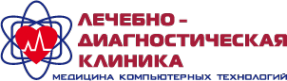 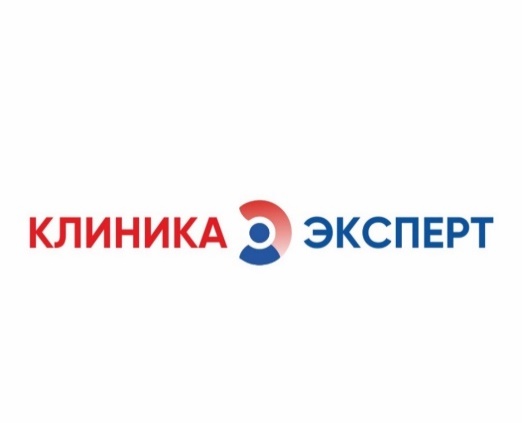 Полный перечень доступных медицинских услуг в рамках программы ДМС в выбранной клинике в Вашем регионе уточните у Вашего агента
Приволжье
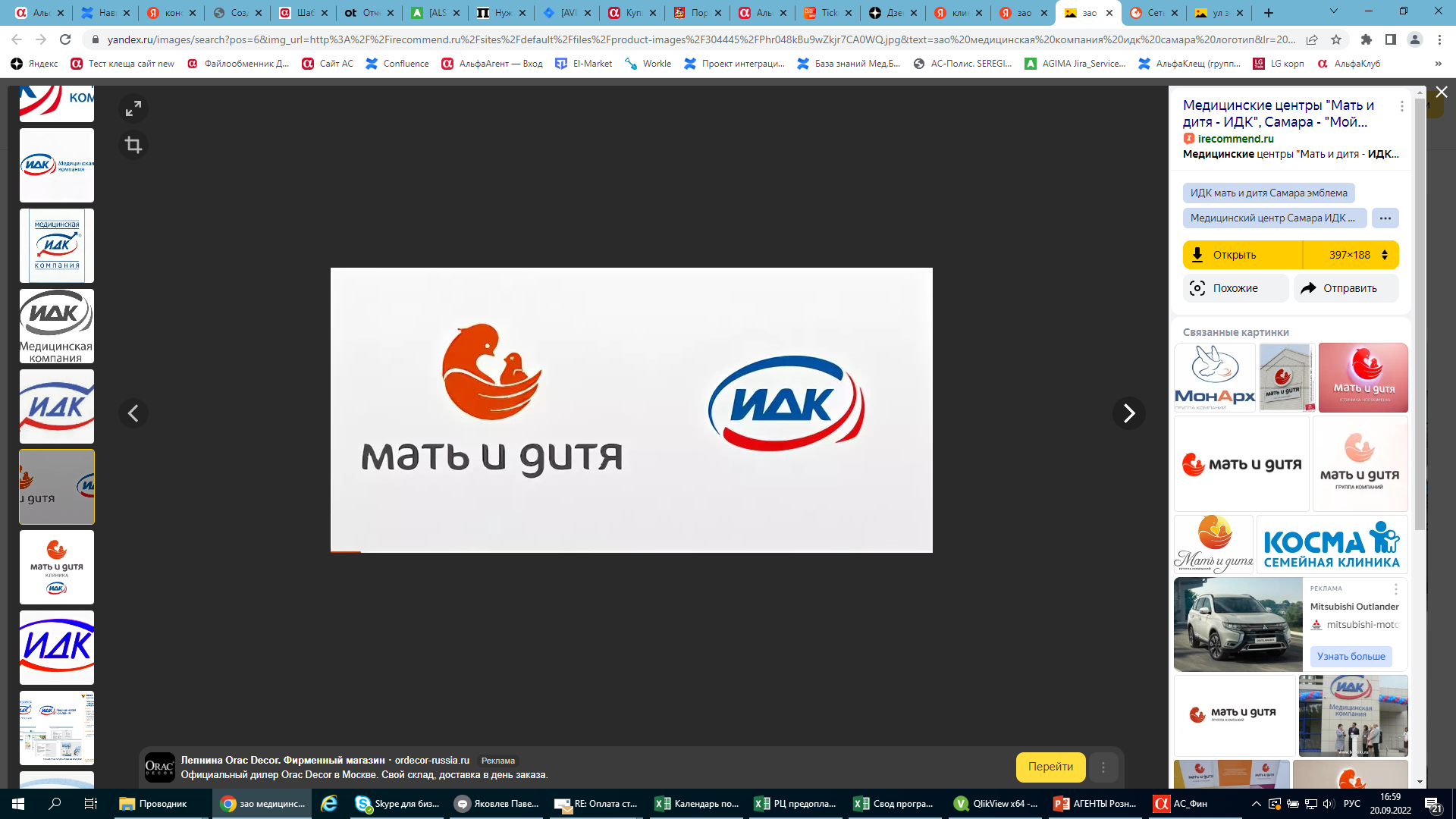 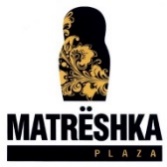 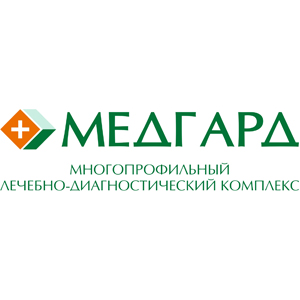 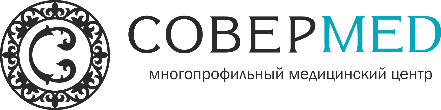 ВНИМАНИЕ!  В  случае  отправки  клиенту оставь только слайд с нужным регионом, не забудь удалить ненужные слайды с чужими  регионами
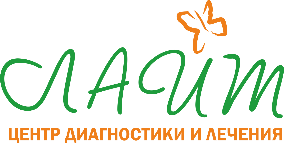 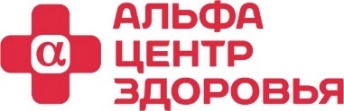 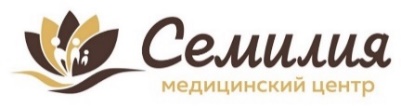 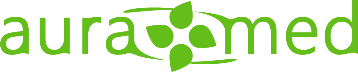 Полный перечень доступных медицинских услуг в рамках программы ДМС в выбранной клинике в Вашем регионе уточните у Вашего агента
Урал
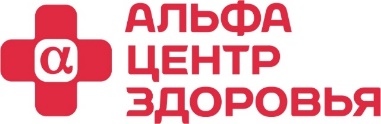 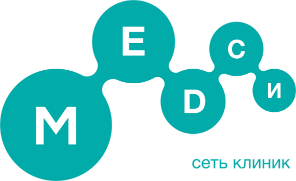 ВНИМАНИЕ!  В  случае  отправки  клиенту оставь только слайд с нужным регионом, не забудь удалить ненужные слайды с чужими  регионами
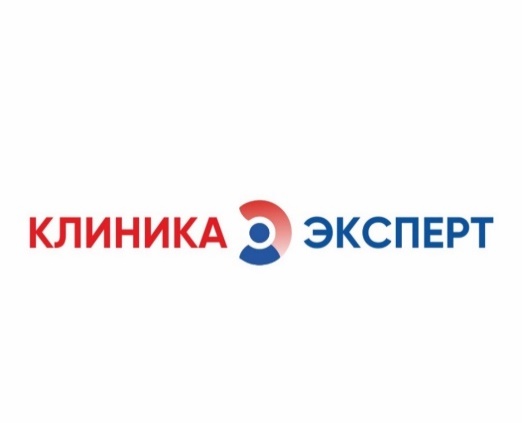 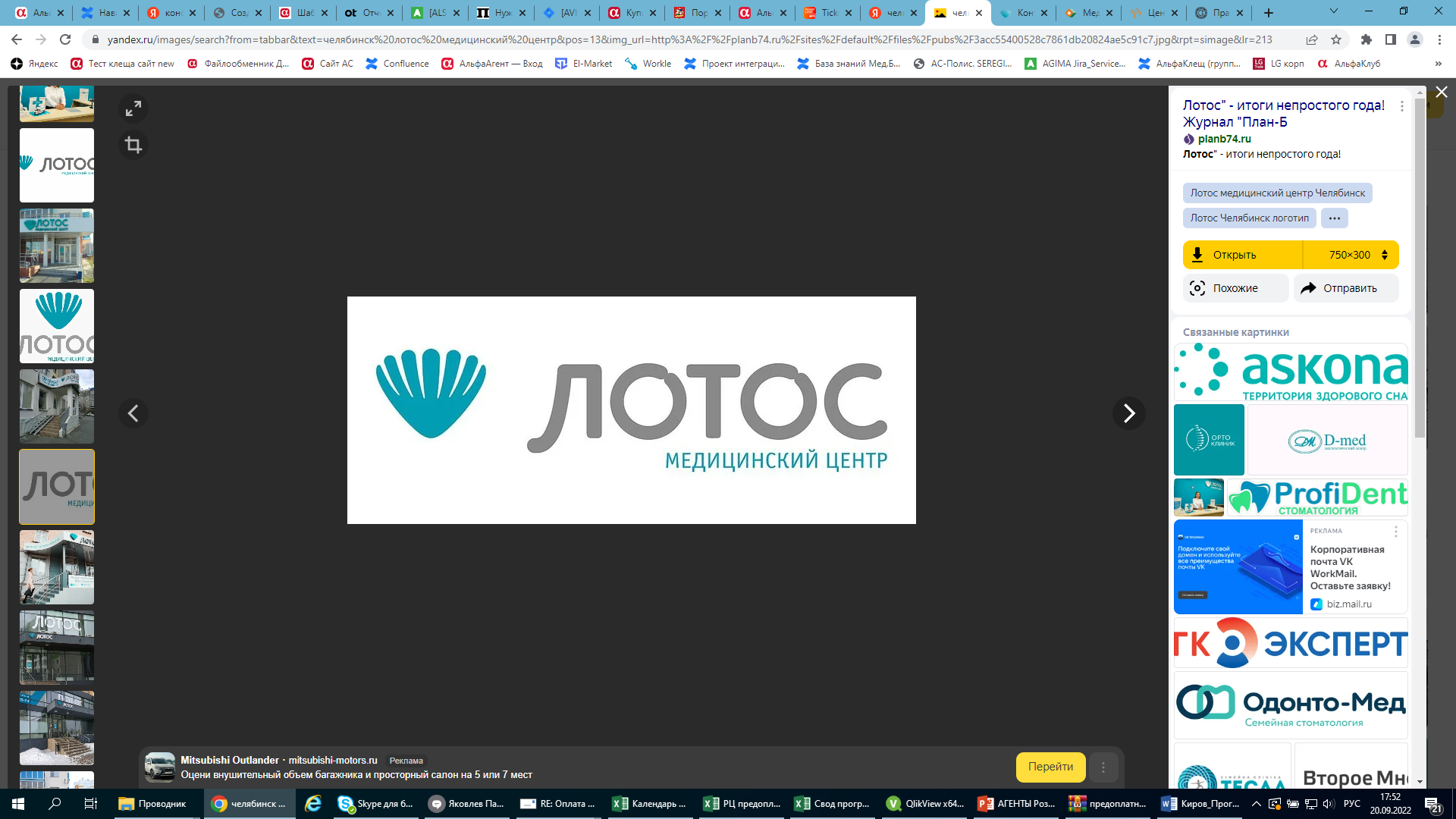 Полный перечень доступных медицинских услуг в рамках программы ДМС в выбранной клинике в Вашем регионе уточните у Вашего агента
Северо-запад
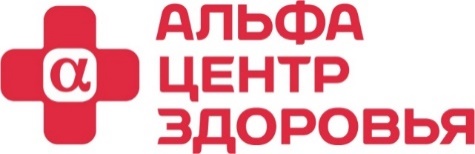 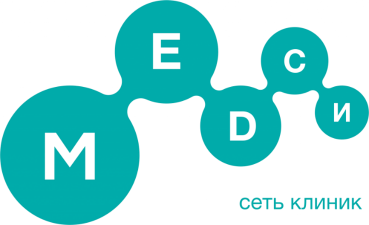 ВНИМАНИЕ!  В  случае  отправки  клиенту оставь только слайд с нужным регионом, не забудь удалить ненужные слайды с чужими  регионами
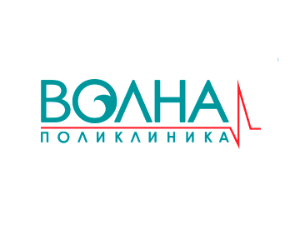 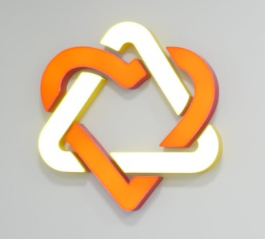 Полный перечень доступных медицинских услуг в рамках программы ДМС в выбранной клинике в Вашем регионе уточните у Вашего агента
Центральный чернозем
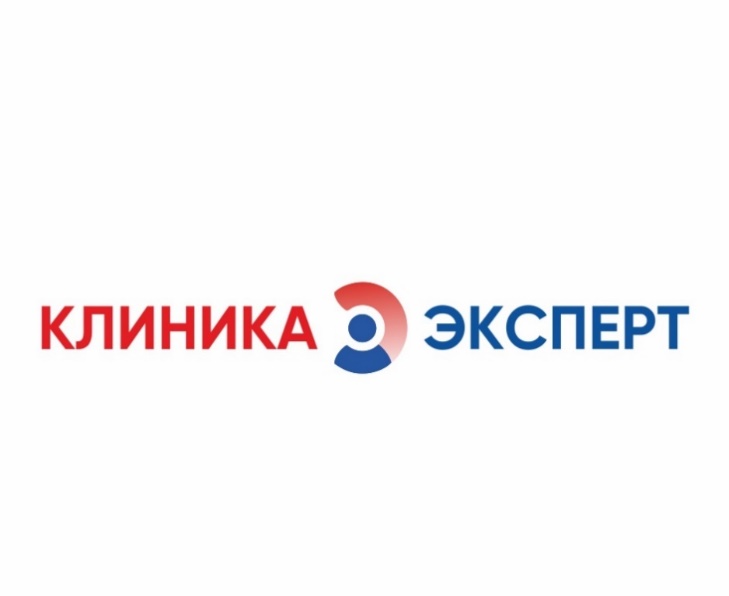 ВНИМАНИЕ!  В  случае  отправки  клиенту оставь только слайд с нужным регионом, не забудь удалить ненужные слайды с чужими  регионами
Полный перечень доступных медицинских услуг в рамках программы ДМС в выбранной клинике в Вашем регионе уточните у Вашего агента
Стоимость Вашего договора ДМС:
ВНИМАНИЕ!  В  случае  отправки  клиенту  НЕ ЗАБУДЬ поставить   сюда ЦЕНУ  и выбранную программу и  удалить  эту  и все остальные КРАСНЫЕ надписи)))
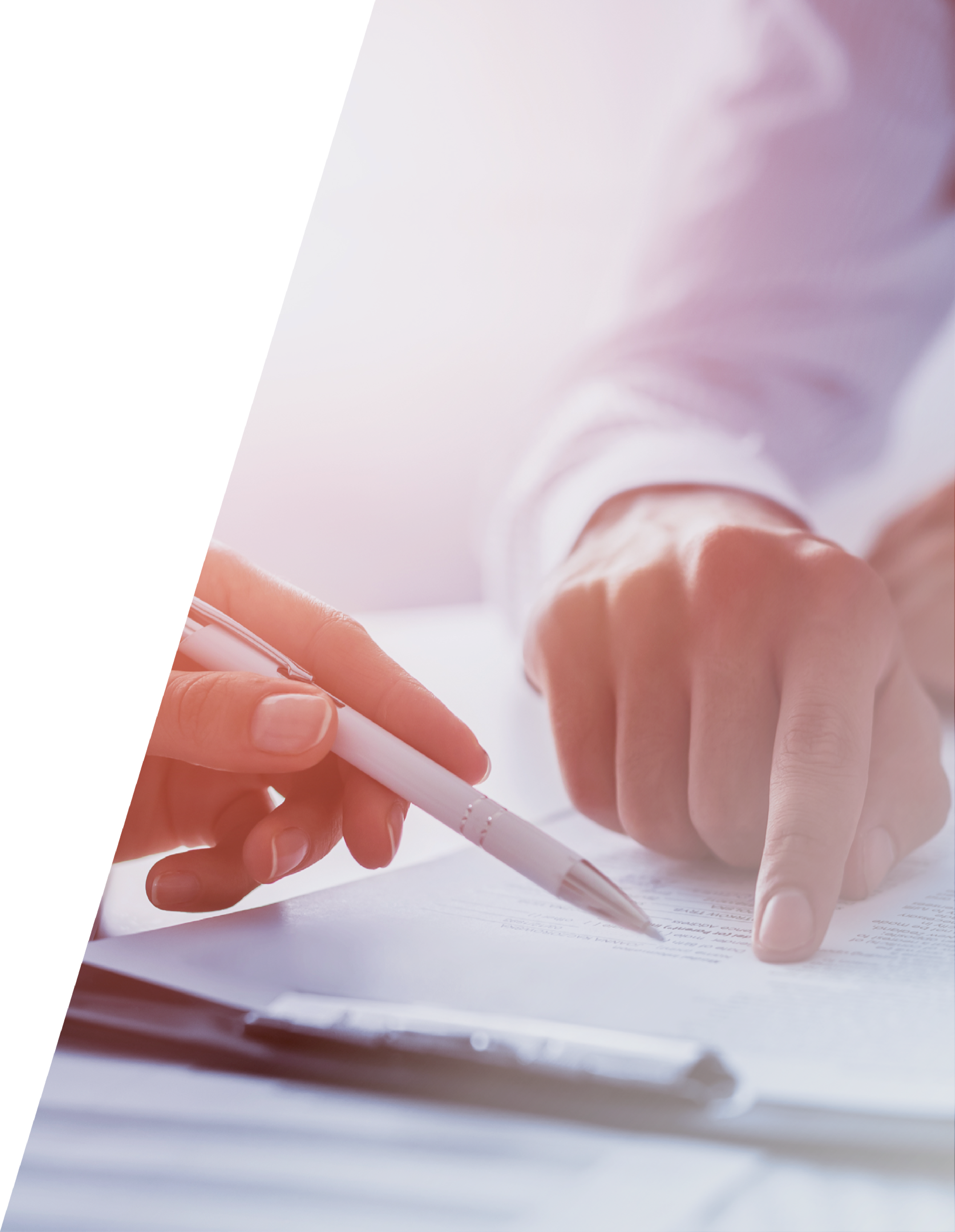 Ваш страховой агент:
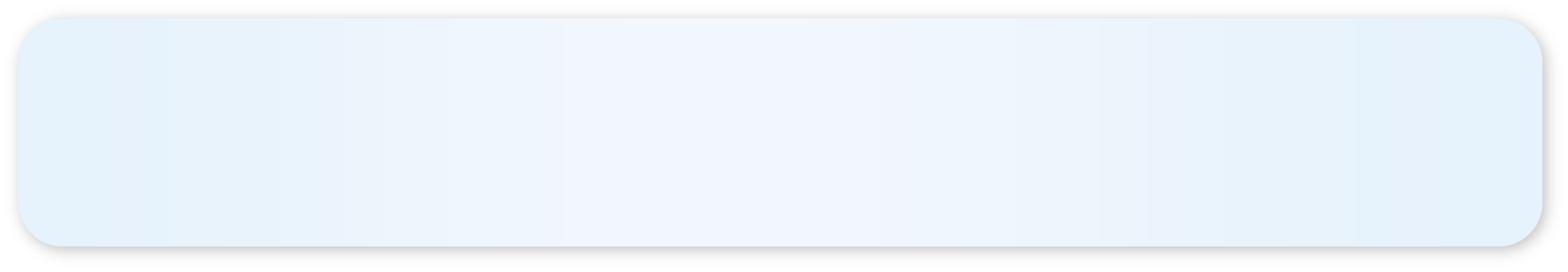 ИП Агентов Агент Агентович
ТЕЛЕФОН ДЛЯ СВЯЗИ +7___________________________________
E-MAIL  ________________________________________________________
ДОПОЛНИТЕЛЬНАЯ ИНФОРМАЦИЯ:
СВЯЗАТЬСЯ С АГЕНТОМ В СОЦИАЛЬНЫХ СЕТЯХ:
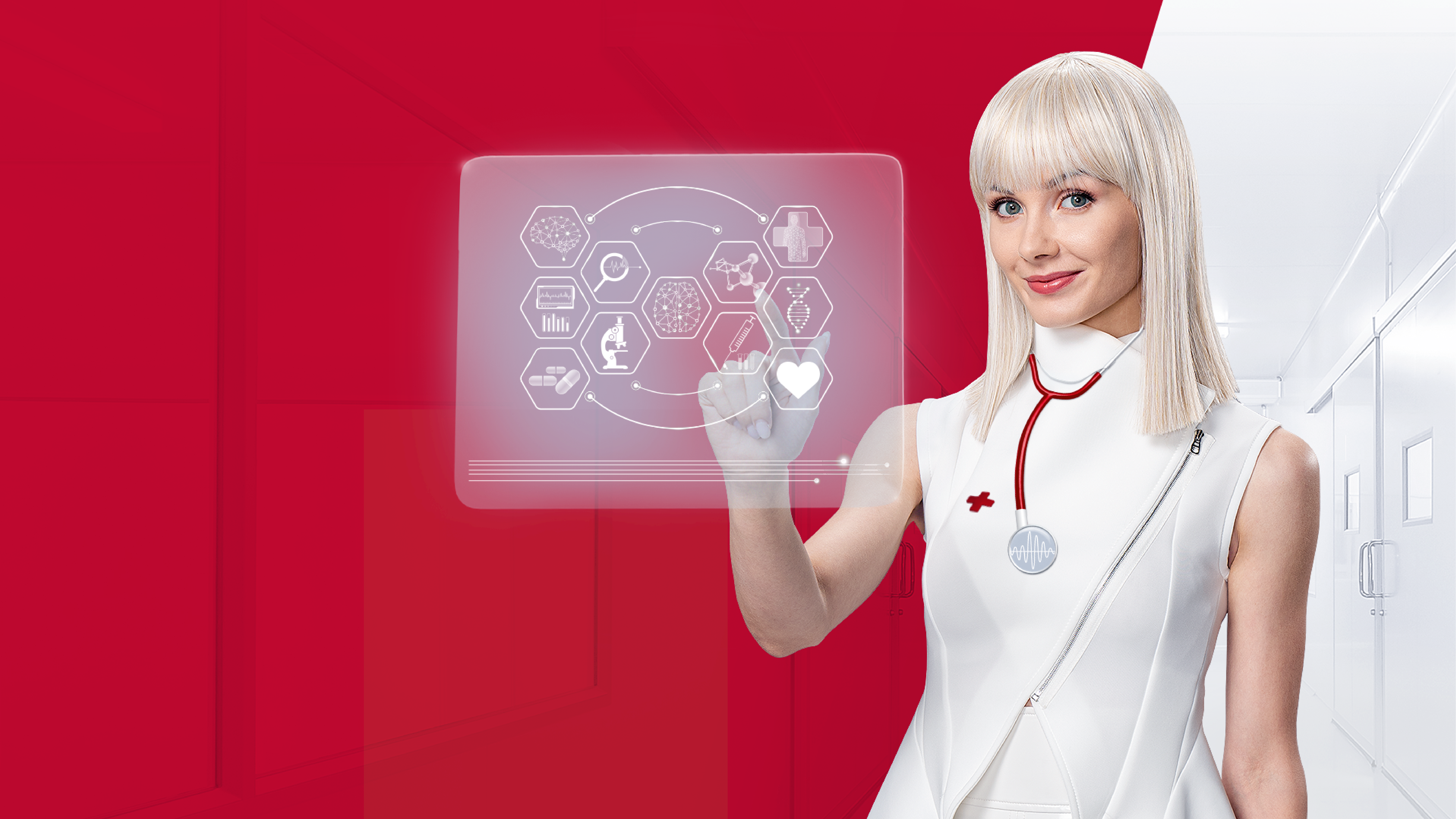 ГЛАВНОЕ - 
БУДЬТЕ ЗДОРОВЫ!